1
Towards Knowledge-Based Personalized Product Description
Generation in E-commerce
ADVISOR: JIA-LING, KOH
SOURCE:  KDD ’19
SPEAKER:  kuan-yu, sheng
DATE: 2020/09/15
2
Outline
Introduction
Method 
Experiment
Conclusion
3
3
Introduction
Tedious
Time-consuming
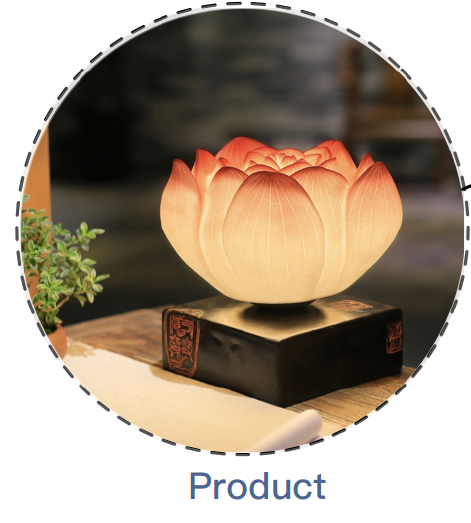 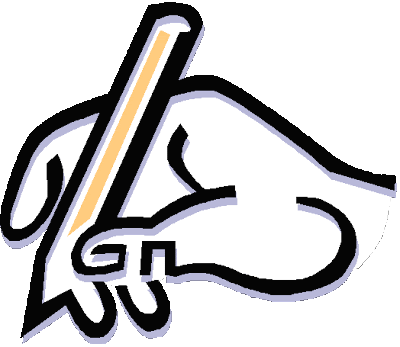 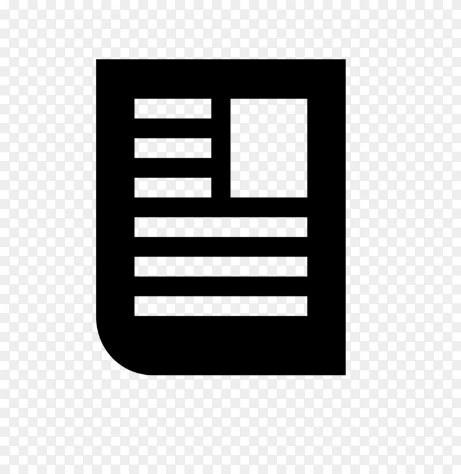 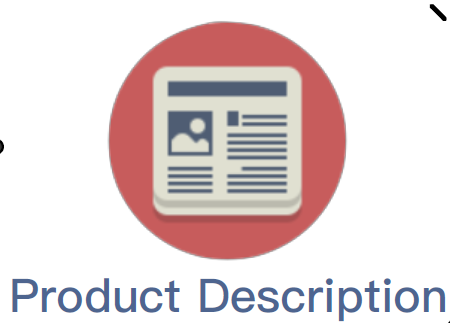 Personalized product description
4
4
Introduction
Knowledge Based Personalized product description generation model
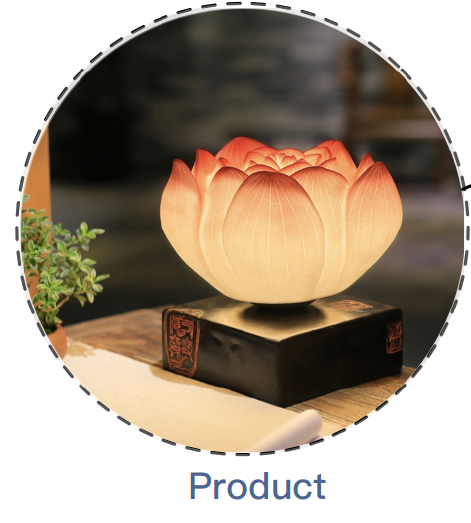 Tedious
Time-consuming
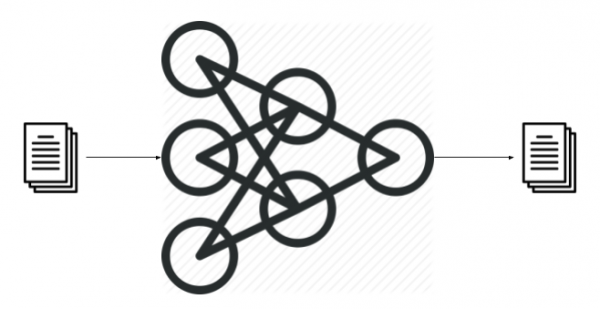 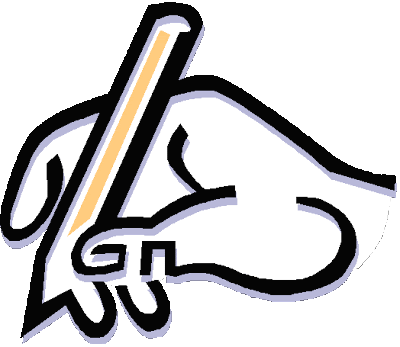 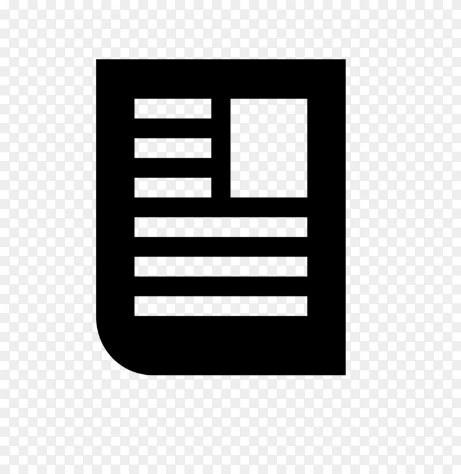 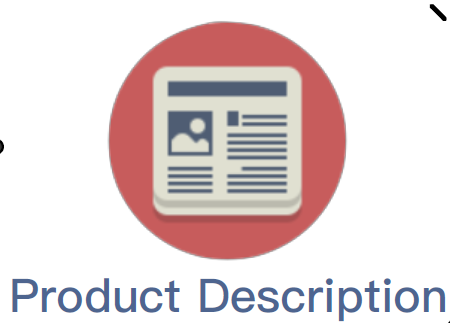 Personalized product description
5
5
Introduction
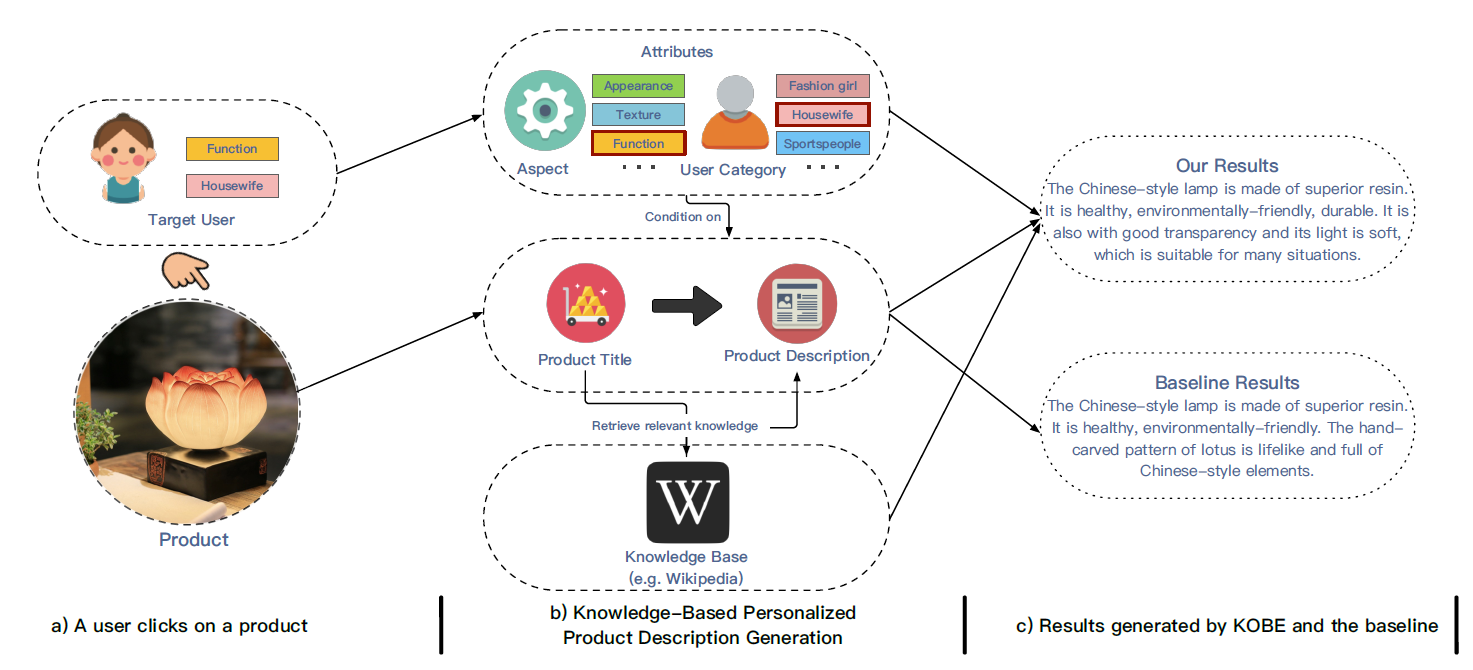 6
Outline
Introduction
Method 
Experiment
Conclusion
7
Method
Problem Formulation
Attribute  A   define (from discription): There are l  attribute sets A1, . . . ,Al
A1 : aspects 
by semantic similarity
|A1| = 3 , ( Appearance , Texture , Function)

A2 : user categories 
Train a CNN model on dataset Z , use it to label.
|A2| = 24 , (fational girl, housewife….)
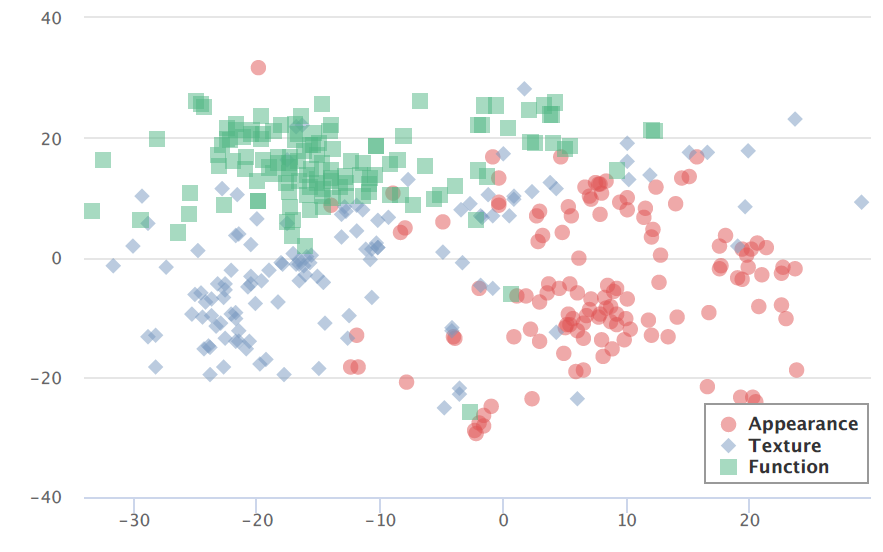 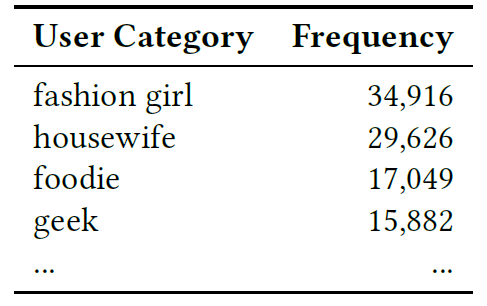 [Speaker Notes: A1再圖4有
A1 = 3
A2 = 24]
8
Method
Problem Formulation
Knowledge  W   define : sequence of words w = (w1 , w2 , ……, wn)



|W| = 5 , randomly chosen from knowledge set (w1,w2…wj)
knowledge set
(w1,w2…wj)
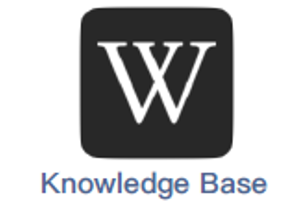 Title Sequence
(t1,t2…tn)
Entity set
(v1,v2…vm)
[Speaker Notes: A1再圖4有
A1 = 3
A2 = 24]
9
Method
Model overview
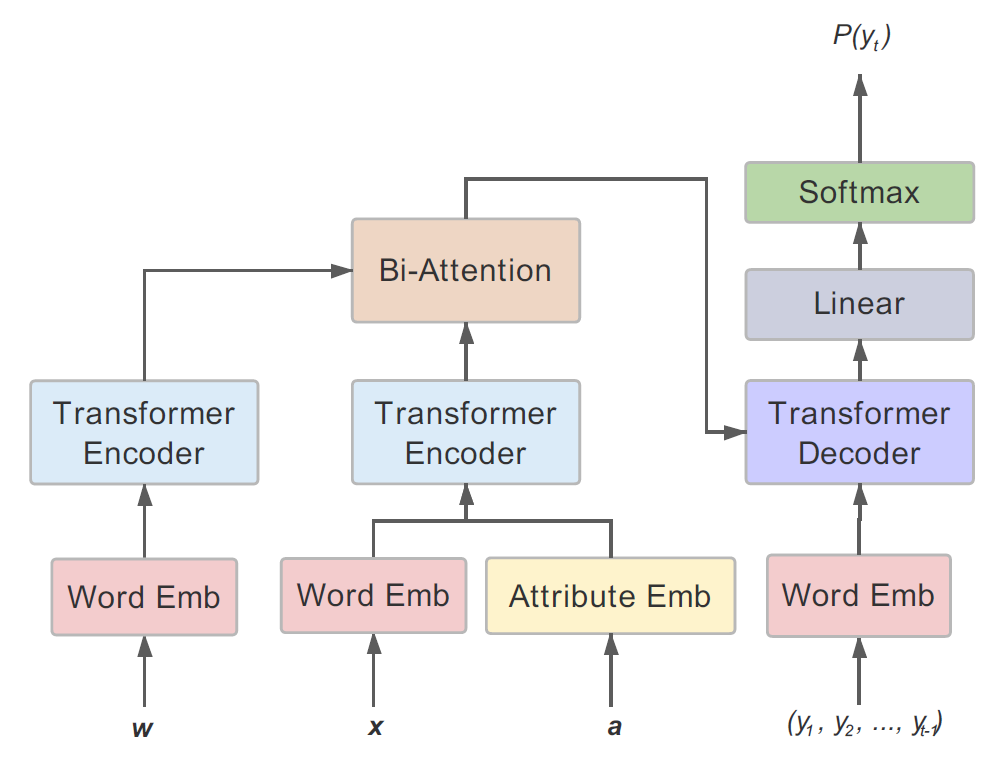 w : knowledge
x  : title
a : attribute
10
Method
Transformer – Self Attention
以下投影片節錄自李弘毅老師的Transformer講解，若要看更完整的解說可自:https://www.youtube.com/watch?v=ugWDIIOHtPA&t=2615s
11
Method
Transformer – Self Attention
dot product
Scaled Dot-Product Attention:
以下投影片節錄自李弘毅老師的Transformer講解，若要看更完整的解說可自:https://www.youtube.com/watch?v=ugWDIIOHtPA&t=2615s
12
Method
Transformer – Self Attention
Soft-max
以下投影片節錄自李弘毅老師的Transformer講解，若要看更完整的解說可自:https://www.youtube.com/watch?v=ugWDIIOHtPA&t=2615s
13
Method
Transformer – Self Attention
Considering the whole sequence
以下投影片節錄自李弘毅老師的Transformer講解，若要看更完整的解說可自:https://www.youtube.com/watch?v=ugWDIIOHtPA&t=2615s
14
Method
Transformer – Self Attention
以下投影片節錄自李弘毅老師的Transformer講解，若要看更完整的解說可自:https://www.youtube.com/watch?v=ugWDIIOHtPA&t=2615s
15
Method
Transformer – Self Attention
Self-Attention Layer
以下投影片節錄自李弘毅老師的Transformer講解，若要看更完整的解說可自:https://www.youtube.com/watch?v=ugWDIIOHtPA&t=2615s
16
Method
Transformer – Self Attention
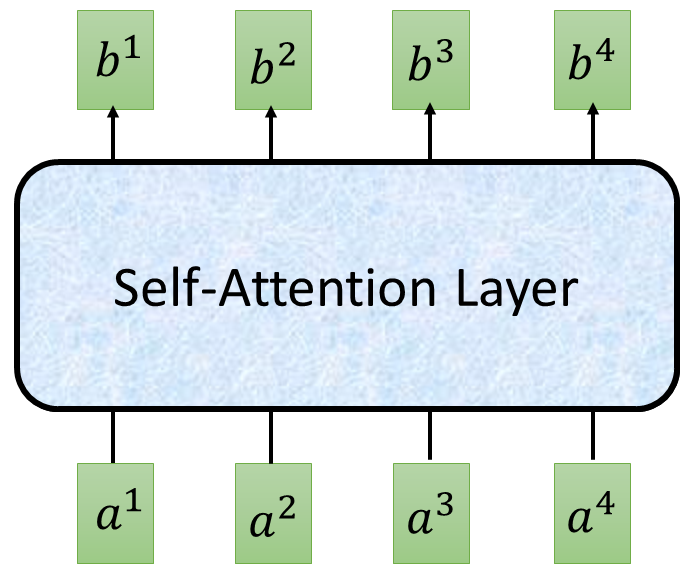 =
=
=
=
=
以下投影片節錄自李弘毅老師的Transformer講解，若要看更完整的解說可自:https://www.youtube.com/watch?v=ugWDIIOHtPA&t=2615s
17
Method
Multi-head Self Attention (2 heads as example)
以下投影片節錄自李弘毅老師的Transformer講解，若要看更完整的解說可自:https://www.youtube.com/watch?v=ugWDIIOHtPA&t=2615s
18
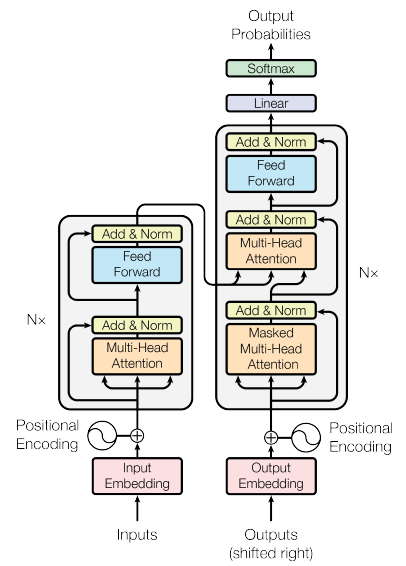 Method
Transformer
Encoder
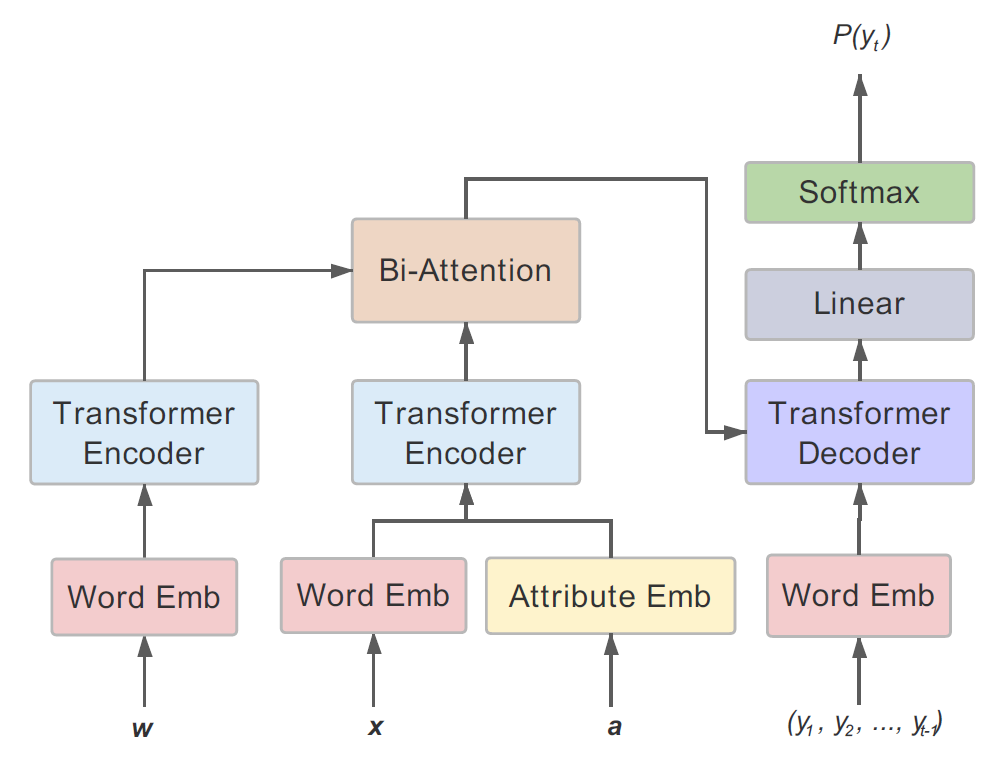 Decoder
以下投影片節錄自李弘毅老師的Transformer講解，若要看更完整的解說可自:https://www.youtube.com/watch?v=ugWDIIOHtPA&t=2615s
19
Method
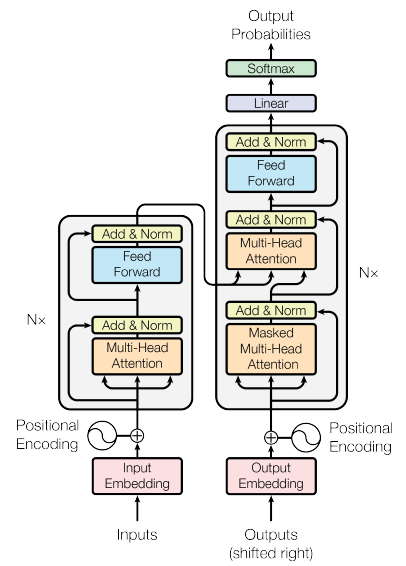 Transformer - Encoder
Layer
Norm
Encoder
+
Batch Size
Batch
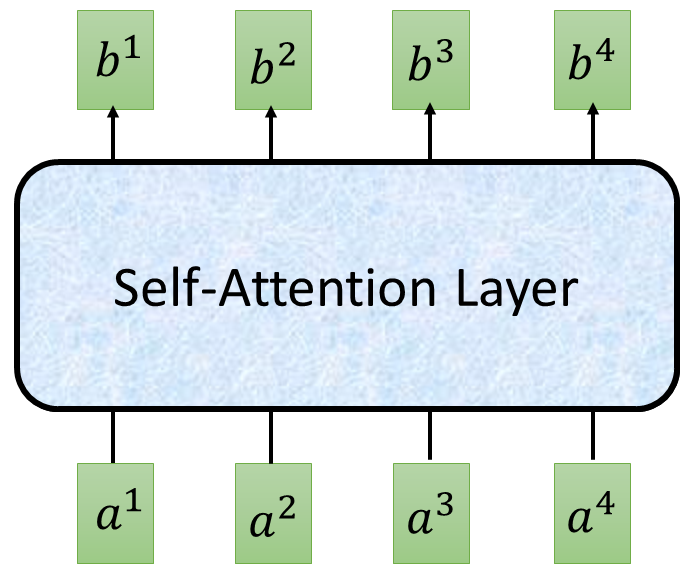 …
Layer
以下投影片節錄自李弘毅老師的Transformer講解，若要看更完整的解說可自:https://www.youtube.com/watch?v=ugWDIIOHtPA&t=2615s
20
Method
Knowledge Encoding & sinusoidal positional encoding
Knowledge representation h
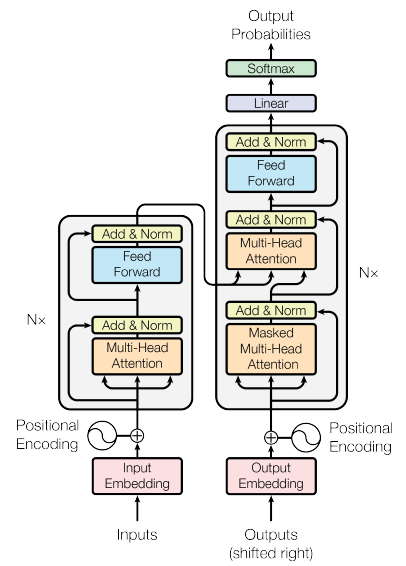 h
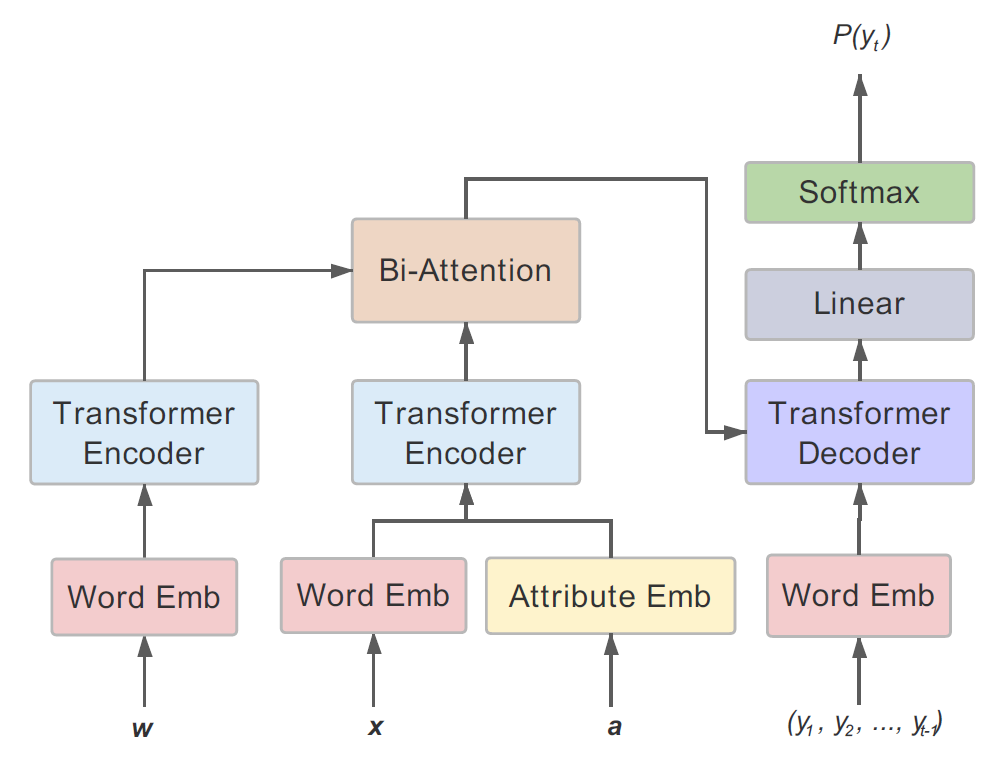 w = (w1 , w2 , ……, wn)
21
Method
Title & Attribute Encoding
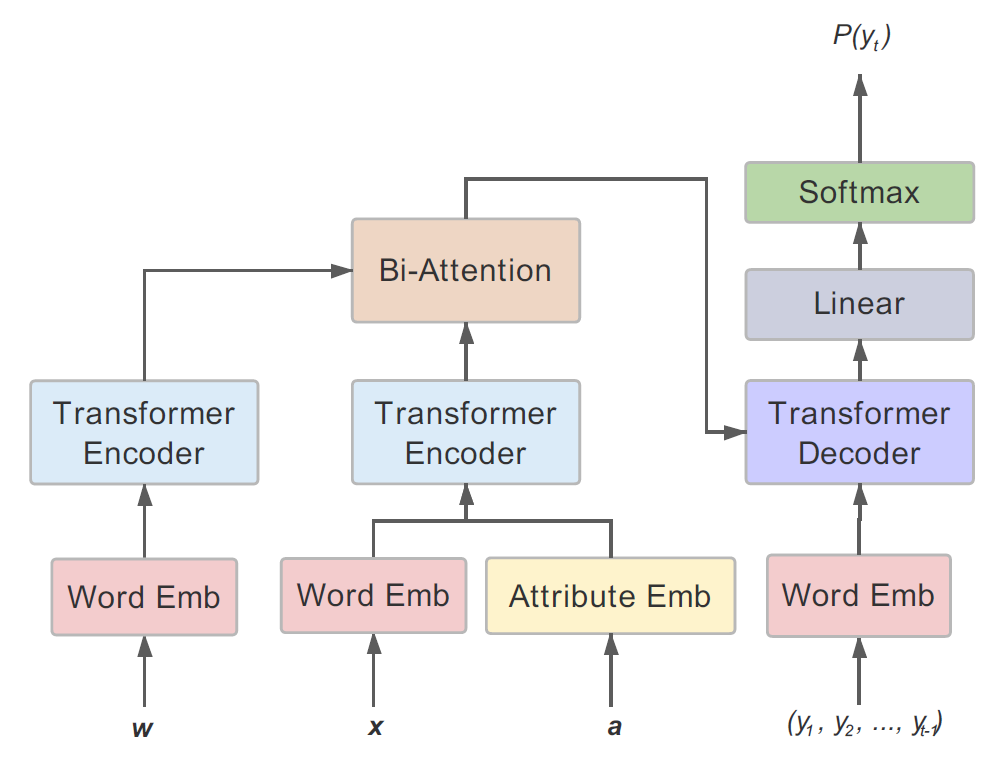 Title & Attribute representation u
A1
A2
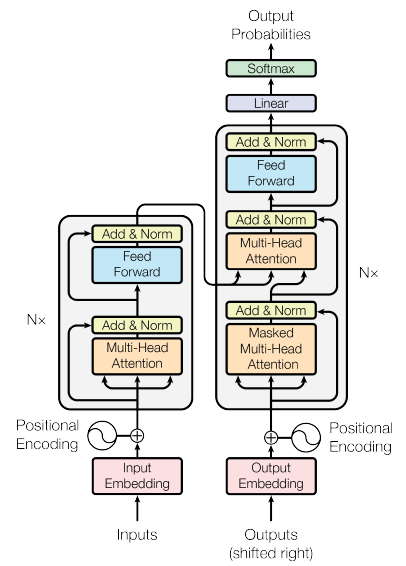 u
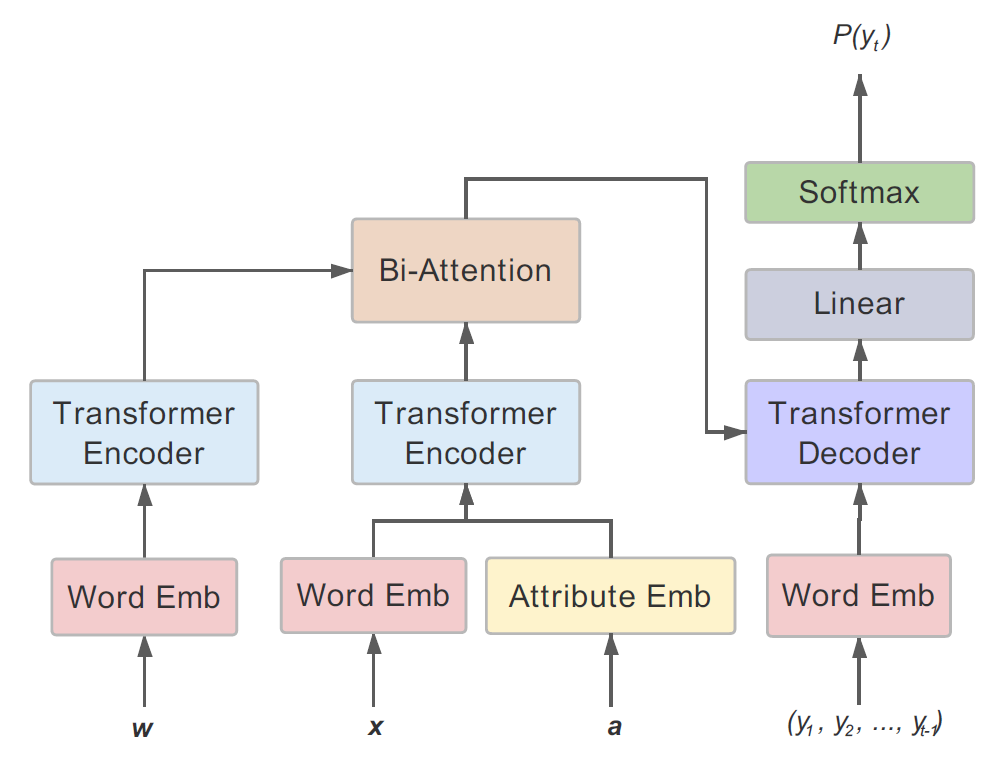 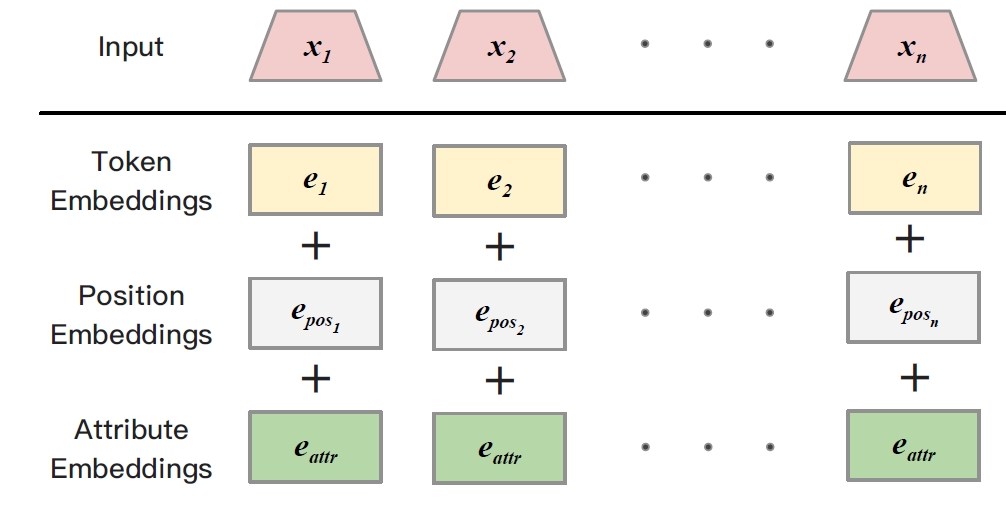 22
Method
Bi-Attention – Title to Knowledge
Title
…
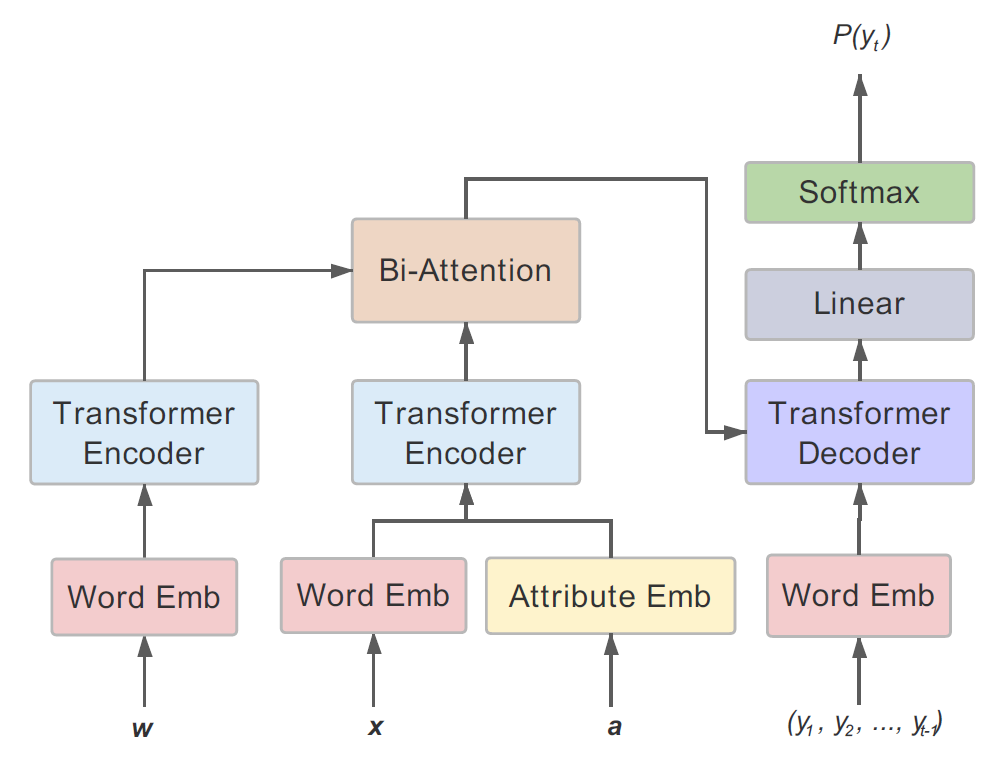 Bi-attention output
Knowledge
h
…
u
Title-to-Knowledge :
ai : attention weights on the knowledge words by the i-th title word
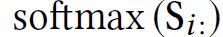 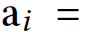 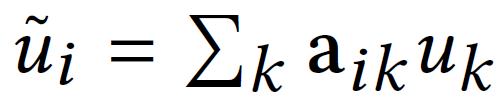 23
Method
Bi-Attention – Knowledge to Title
Title
…
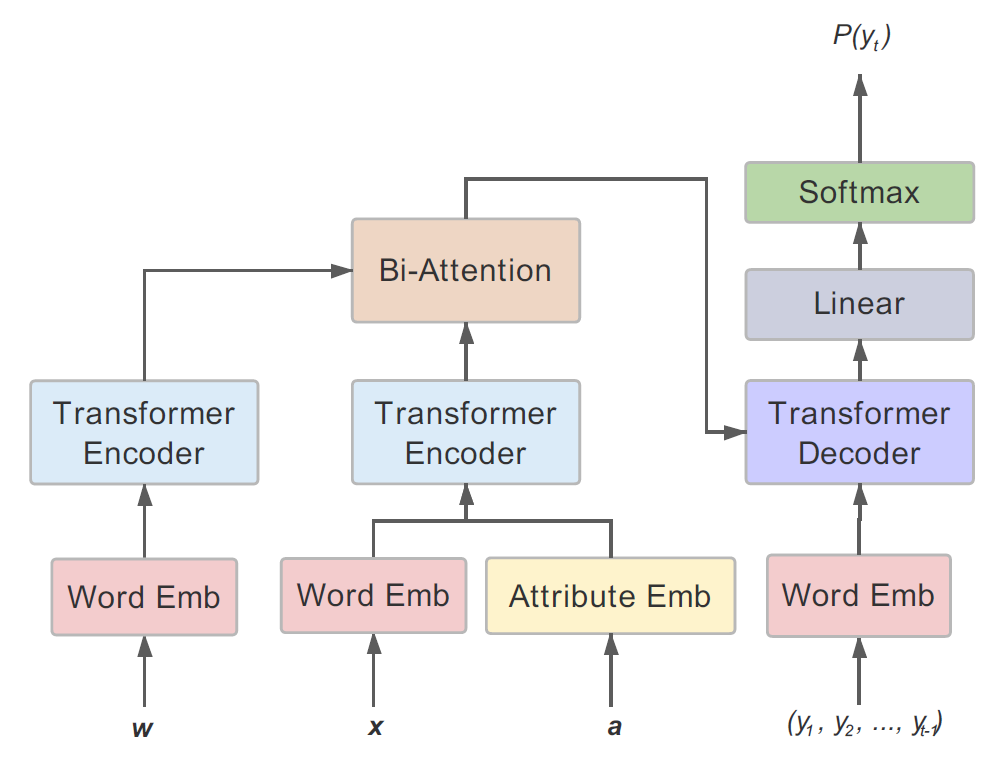 Bi-attention output
Knowledge
h
…
u
max1
Knowledge-to-Title :
ai : attention weights on the knowledge words by the i-th title word
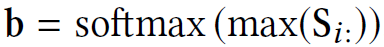 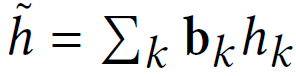 24
Method
Bi-Attention – Knowledge to Title
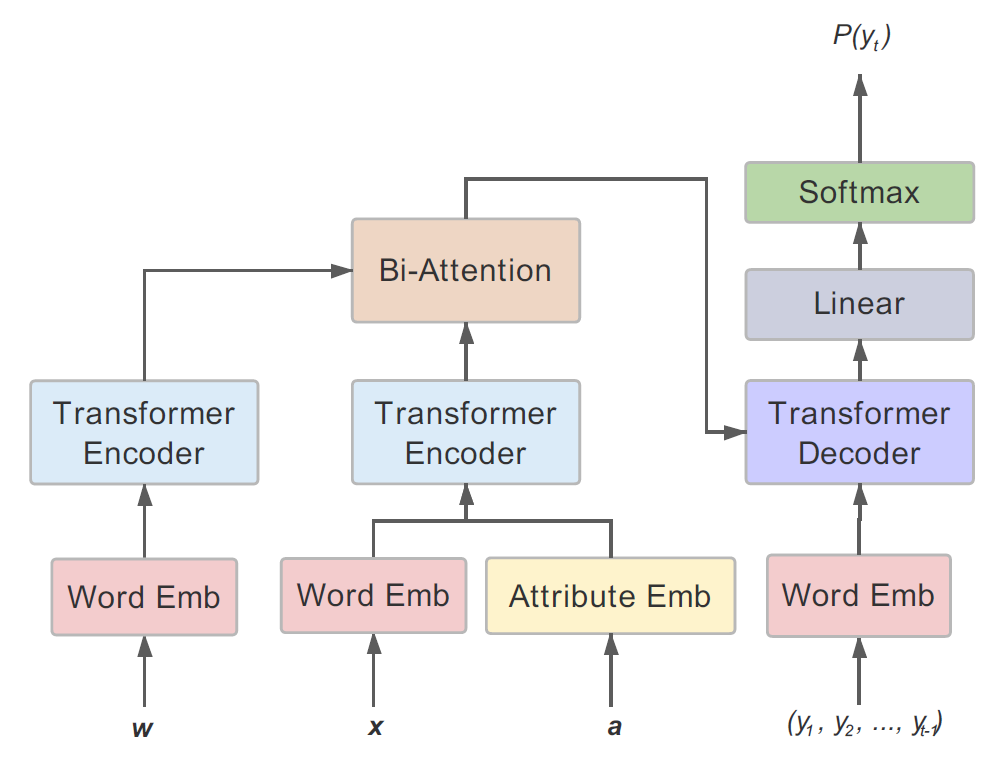 Title-to-Knowledge :
Bi-attention output
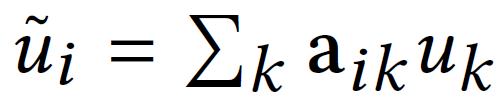 h
u
Knowledge-to-Title :
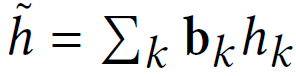 Bi-attention output :
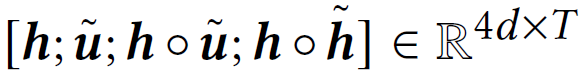 25
Method
Transformer - Decoder
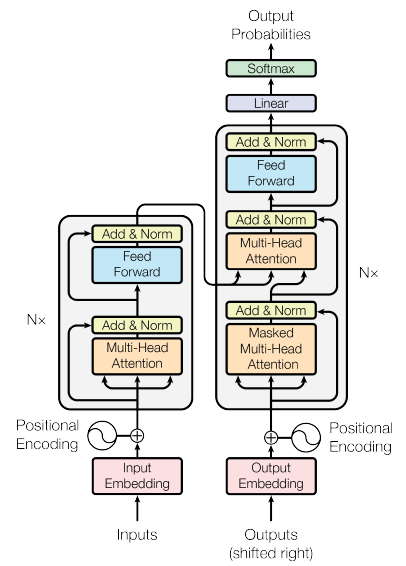 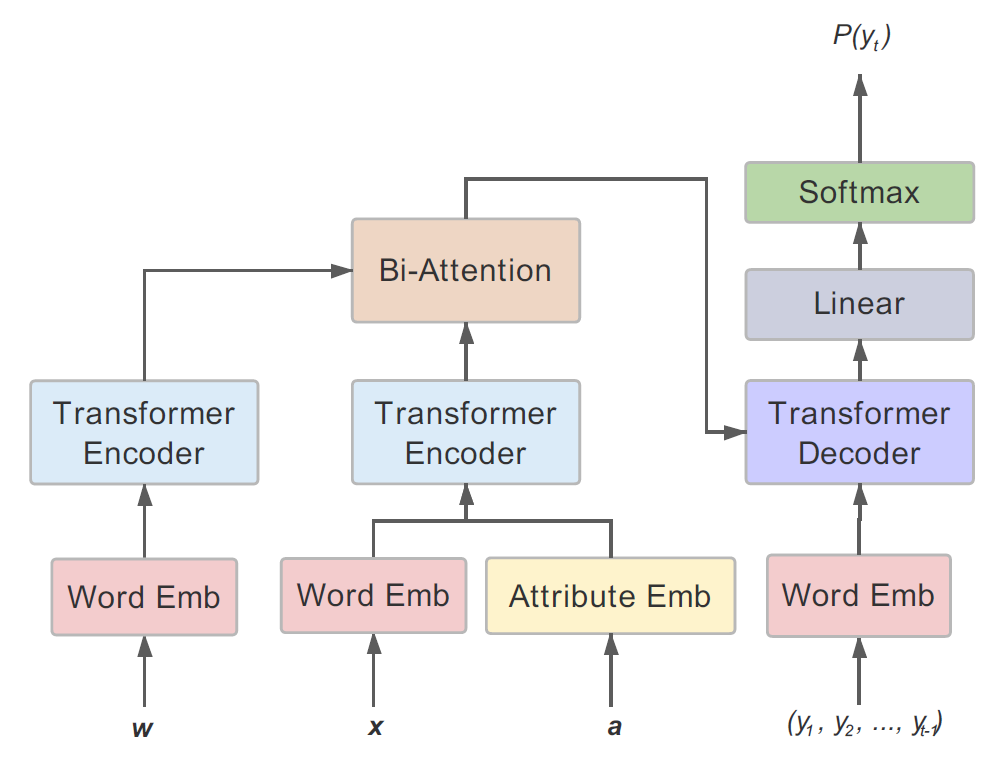 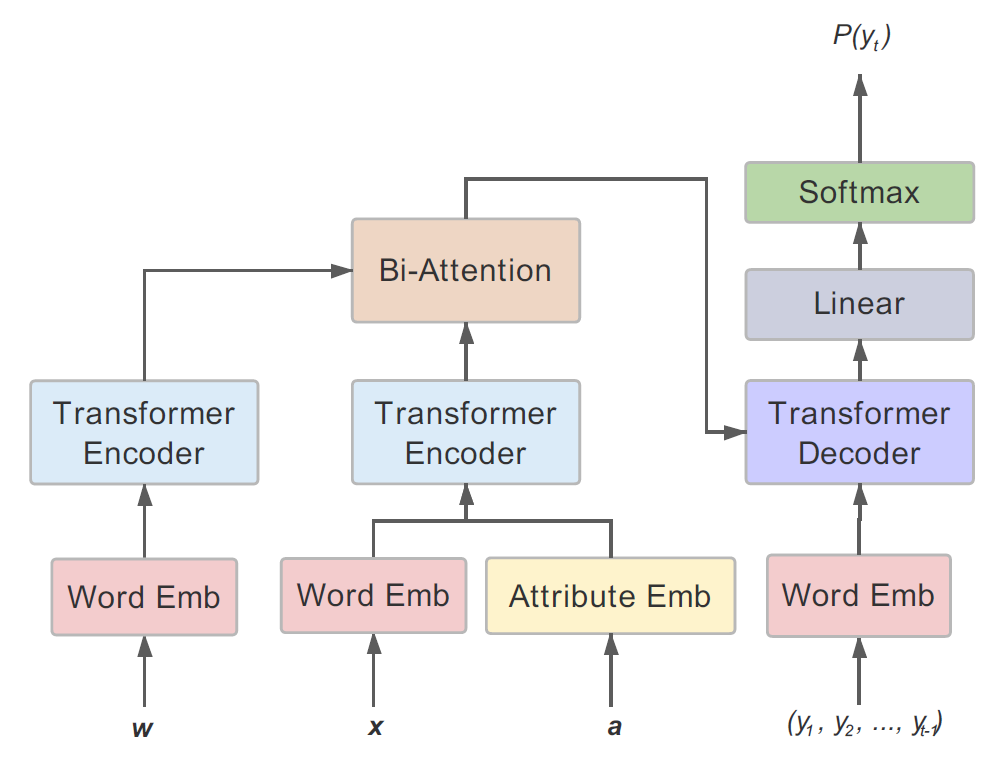 Decoder
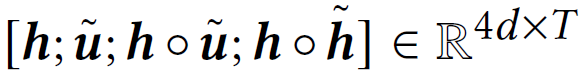 attend on the input sequence
Masked: attend on the generated sequence
26
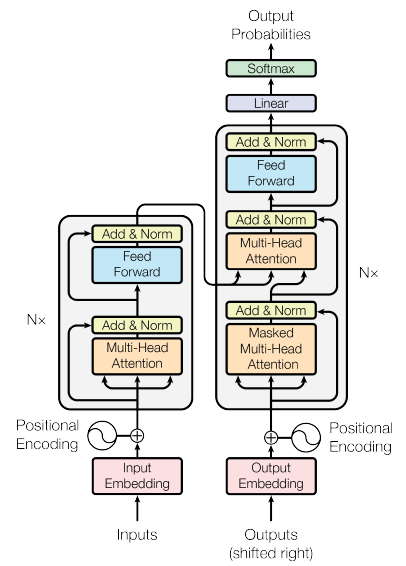 Batch Size
Method
Transformer
Batch
Layer
Norm
Layer
+
attend on the input sequence
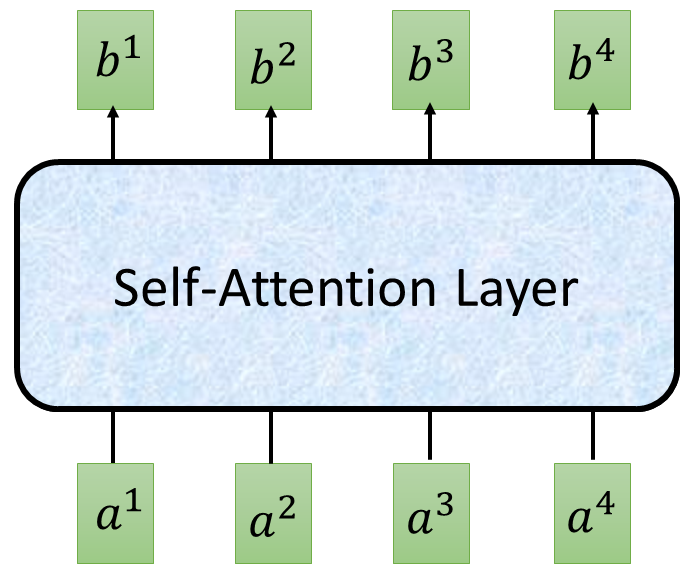 …
Masked: attend on the generated sequence
以下投影片節錄自李弘毅老師的Transformer講解，若要看更完整的解說可自:https://www.youtube.com/watch?v=ugWDIIOHtPA&t=2615s
27
Outline
Introduction
Method 
Experiment
Conclusion
28
28
EXPERIMENT
Evaluation matrix
BLEU :
inout：今天天氣不錯
output：It is a nice day today
Groung-truth：Today is a nice day
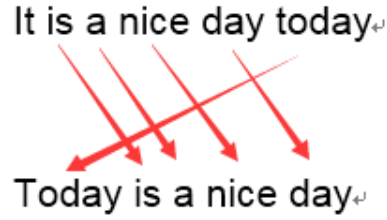 BLEU Score = 5/6
[Speaker Notes: Wikipedia corpus
Wikidata knowledge base WKB]
29
29
EXPERIMENT
Evaluation matrix
Lexical diversity:
diversity = len(text) / len(set(text))
calculate the number of distinct n-grams produced on the test set

Attribute Capturing:
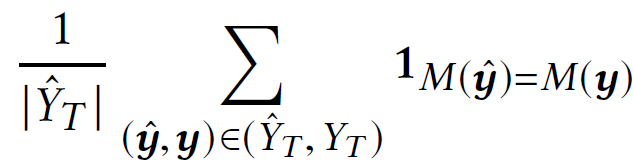 [Speaker Notes: 用詞多樣性 (存在文本中的n-gram相異個數)，越多代表多樣性越高
從生成的結果中利用CNN分類器想辦法找出所有attribute並與原本做比較。]
30
30
EXPERIMENT
Performance on dataset - BLEU
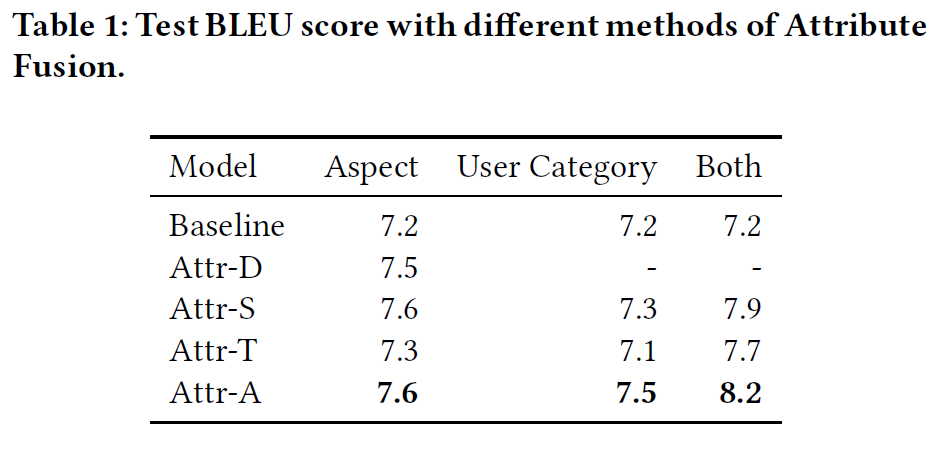 [Speaker Notes: Baseline: only teansformer
D : ‘appearance’,’texture,’function’分開來做，做完取平均
S : 將attribute變成特殊tag而非原本的embedding表示。
T : 將attribute Embedding取平均當作生成sequence開頭的表示。
A : 原本版]
31
31
EXPERIMENT
Performance on dataset –Attr Capture
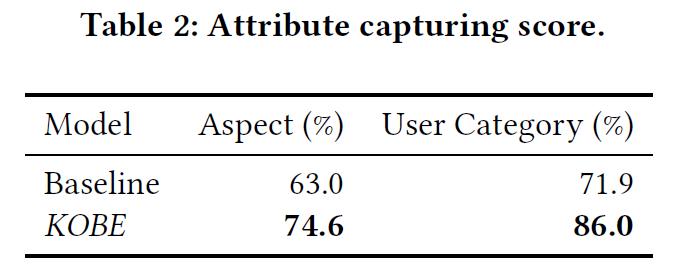 [Speaker Notes: 比Baseline生成的更能夠完整包含原本input的attribute]
32
32
EXPERIMENT
Performance on dataset – diversity
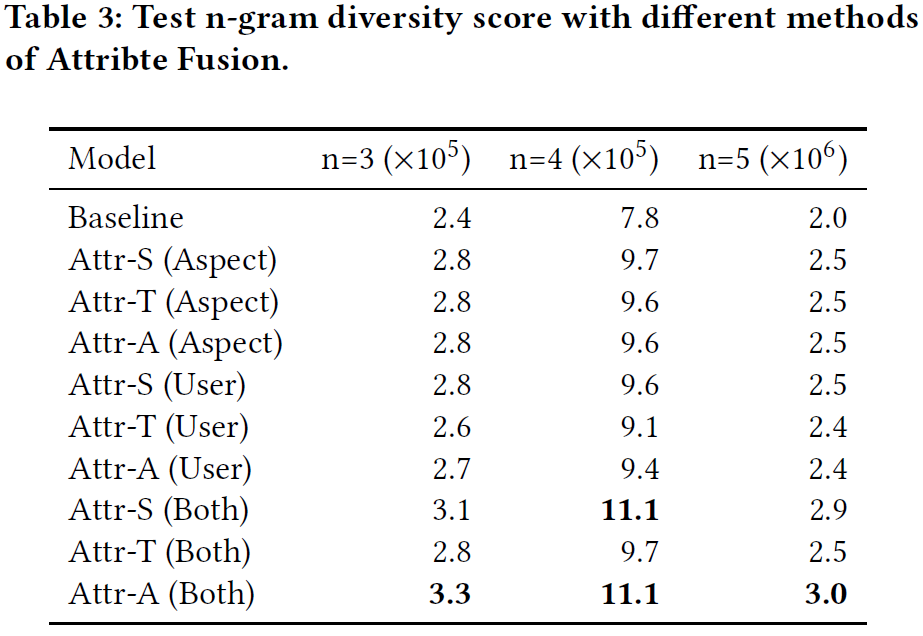 [Speaker Notes: Wikipedia corpus
Wikidata knowledge base WKB]
33
33
EXPERIMENT
Performance on dataset – diversity
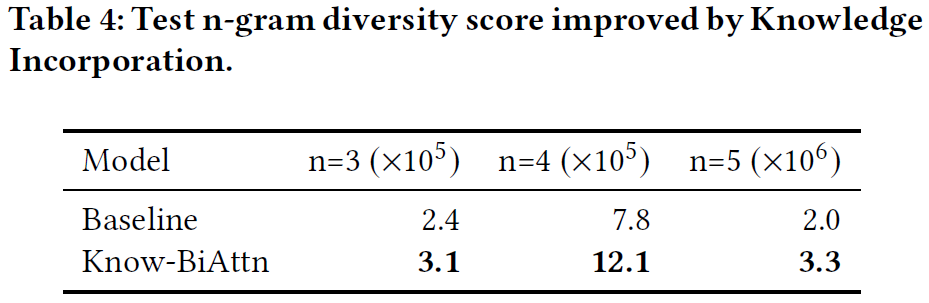 [Speaker Notes: 明顯提升用詞多樣性]
34
34
EXPERIMENT
Performance on dataset –human judgment
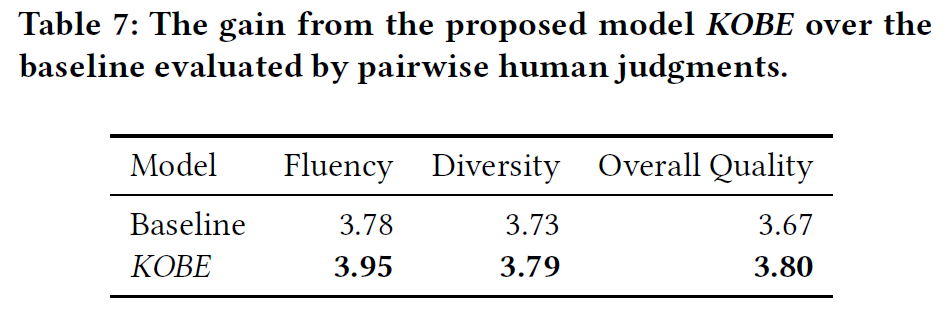 [Speaker Notes: Wikipedia corpus
Wikidata knowledge base WKB]
35
Outline
Introduction
Method 
Experiment
Conclusion
36
Conclusion
Proposing a novel model based on the Transformer framework which including product aspects, user categories, as well as the knowledge base. 
The experiments show that this method outperforms the baseline models through a series of evaluations, including automatic evaluation and human evaluation.